М-7 «Волга» Москва-Уфа км845
Проектирование и строительство автомобильной дороги, обладающей свойствами самопояснения и саморегулирования в Республике Татарстан
Саркеев Дмитрий Николаевич

Московский Автомобильно-дорожный Государственный Технический Университет 
(МАДИ)
1Р239 «Казань-Оренбург» км30
- Общая длина трассы 14,08км
- Прямые участки составляют 5,4%
Дорога функционально терпима к ошибкам водителей в выборе скоростного режима
ПК 120 (вид вперед)
Переходные кривые большой протяженности – до 660 метров
ПК 120 (вид назад)
График изменения поперечной силы, ϻ при радиусе 600м. и длине переходной кривой 120м. «Стандартный» вариант проектирования».
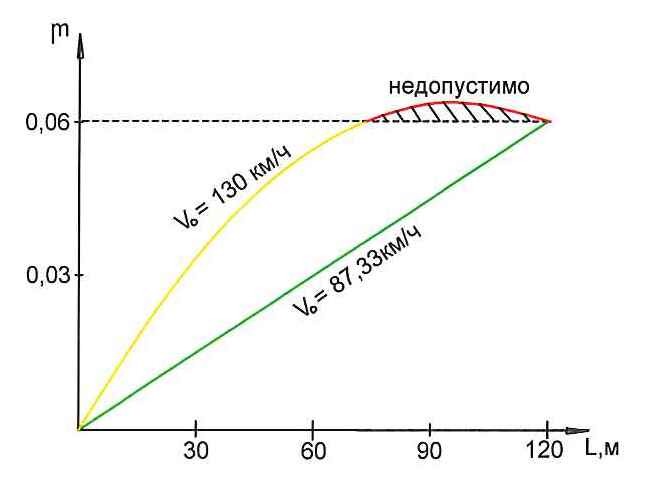 Vк=80км/ч
небезопасно, влечет за собой занос автомобиля при гололеде
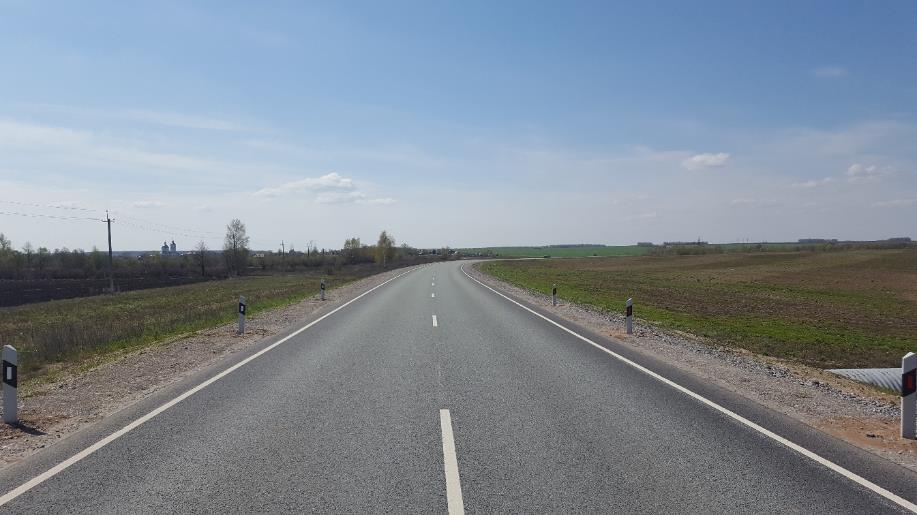 1
График изменения поперечной силы, ϻ при радиусе 600м. 
и длине переходной кривой 389м.
Вариант проектирования самопоясняющей автодороги.
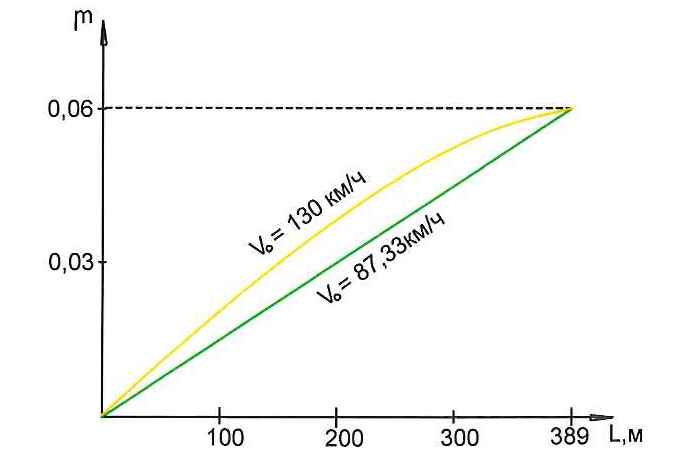 Vк=80км/ч
безопасно
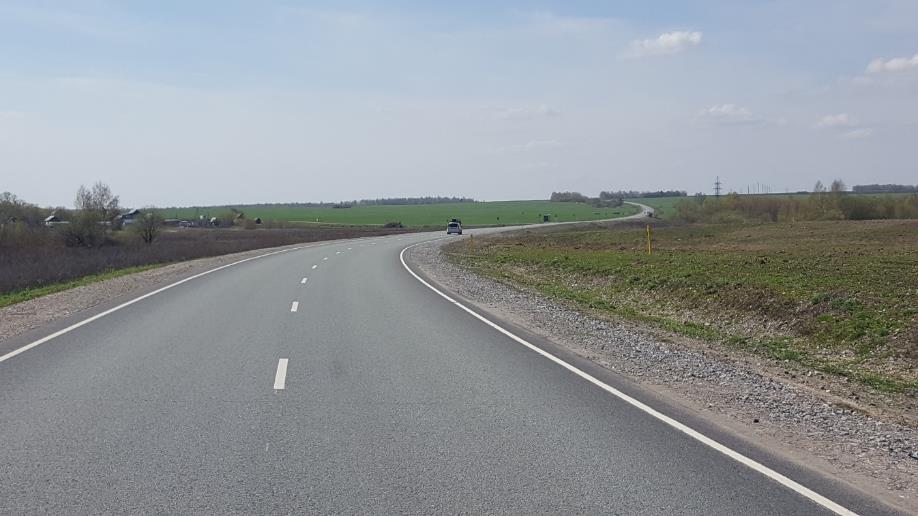 3
2
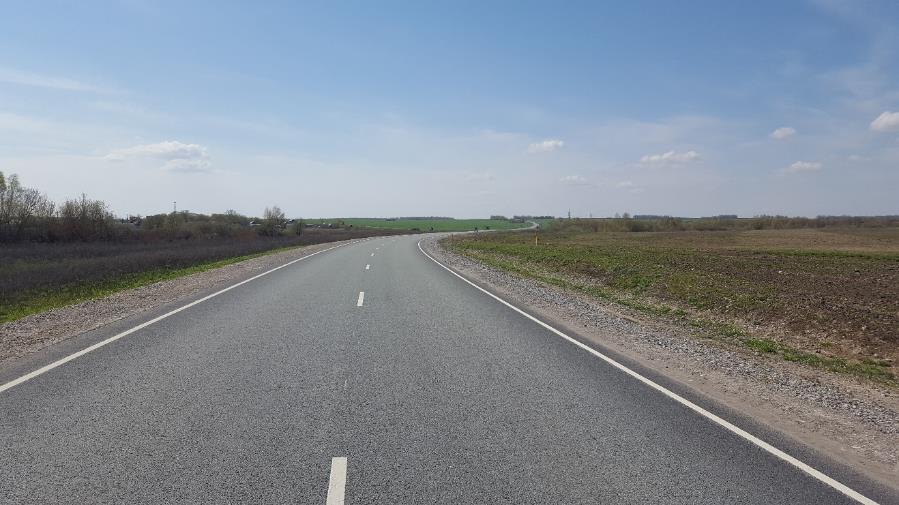 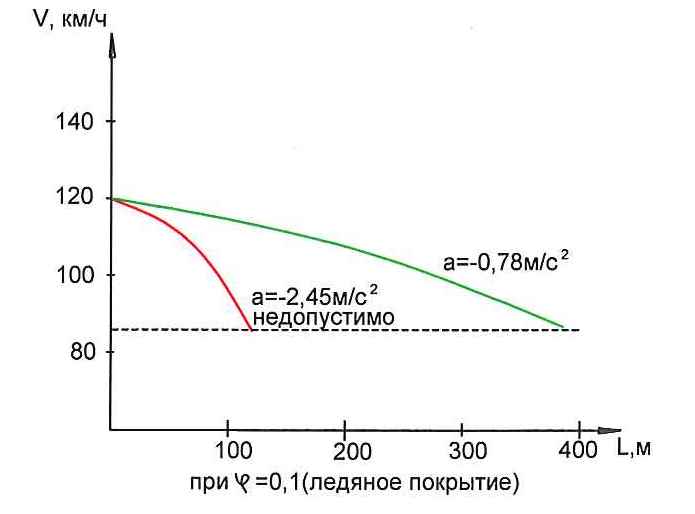 Ускорение автомобиля при движении (радиус 600м.,
 длина переходной кривой 120м. («стандартный вариант») 
и 389м. (вариант проектирования самопоясняющей дороги)
безопасно
ПК 83 (вид назад)
Дополнительные преимущества
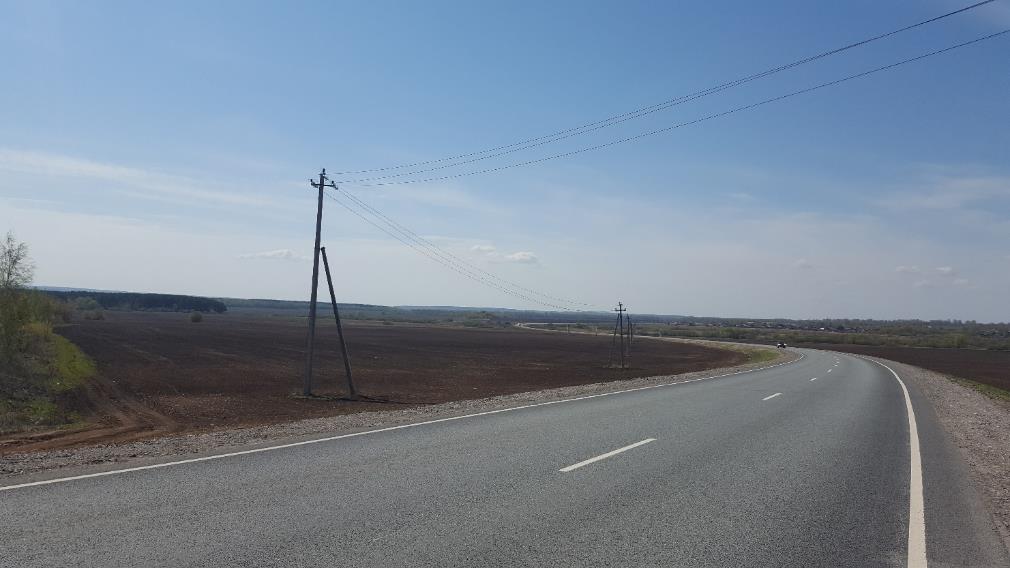 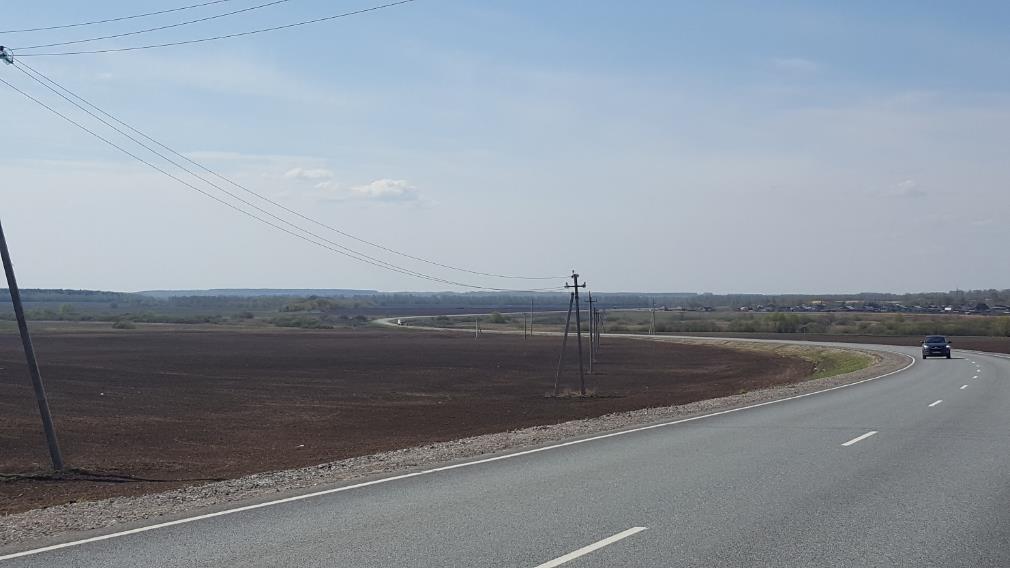 Адекватная оценка водителем скорости встречных автомобилей
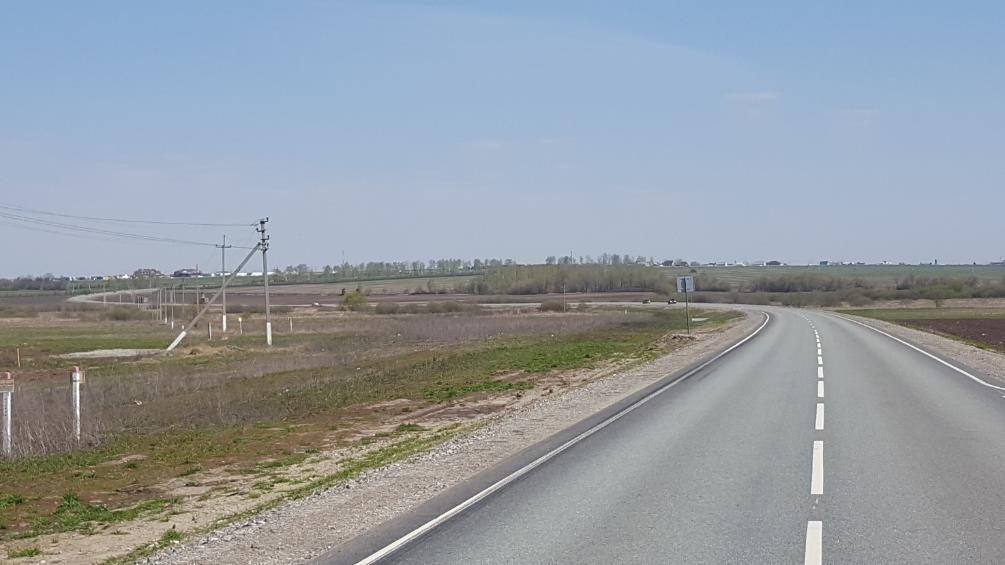 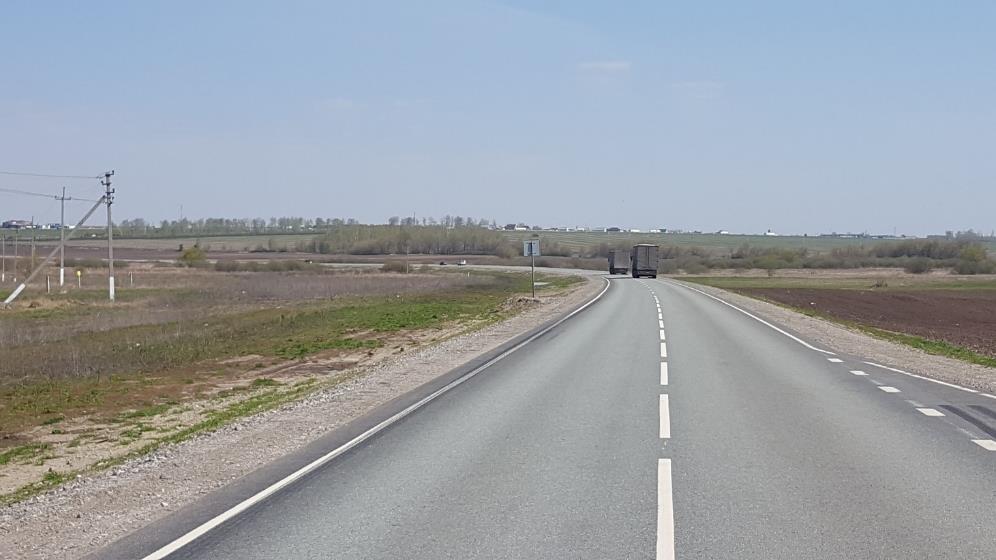 Водитель видит встречный автомобиль под определенным углом
Отсутствие соблазна водителя превысить скорость
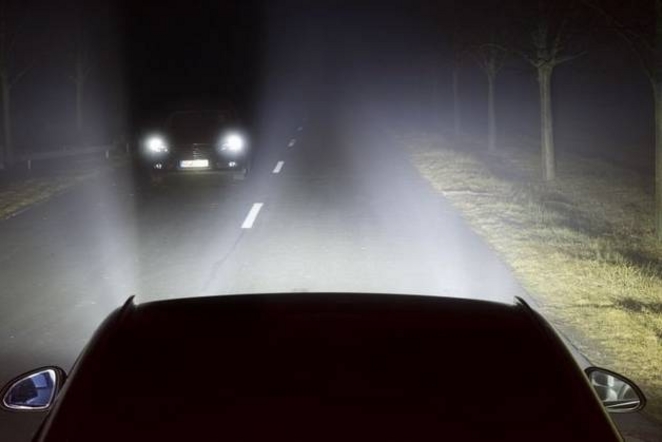 В ночное время исключено ослепления водителя светом фар встречных автомобилей
Отсутствие монотонности движения
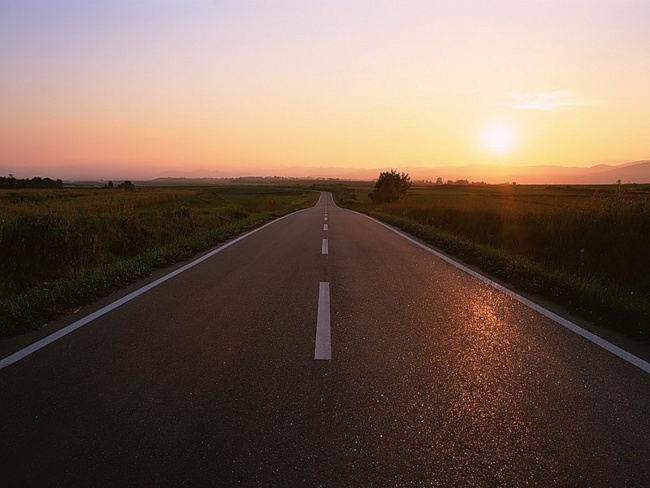 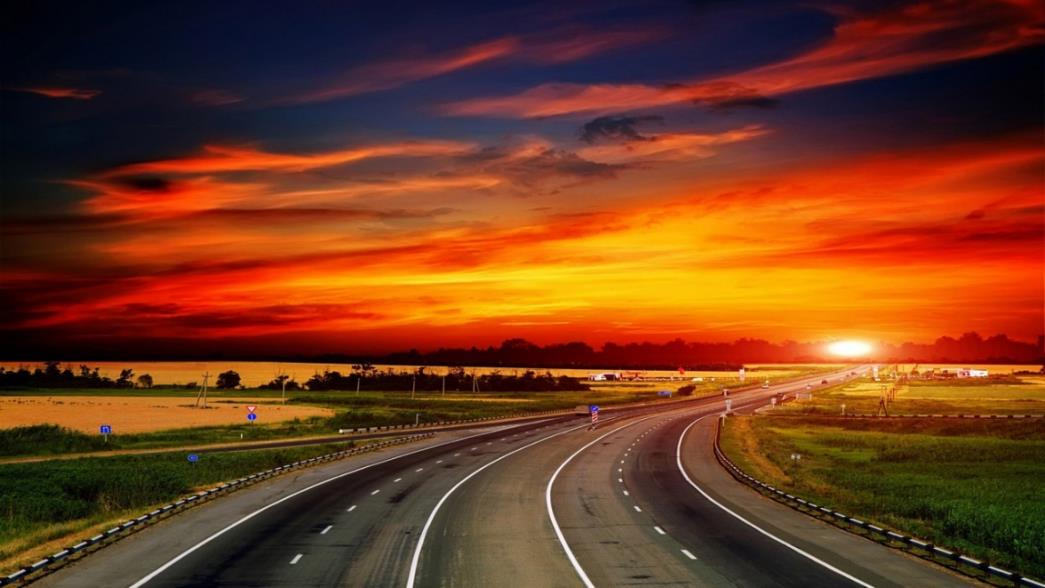 Исключено ослепление водителя на восходе и закате солнца
Анализ зарубежного опыта
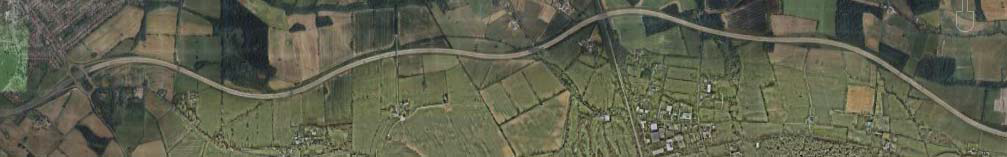 Автомобильная дорога М 25 (Англия)
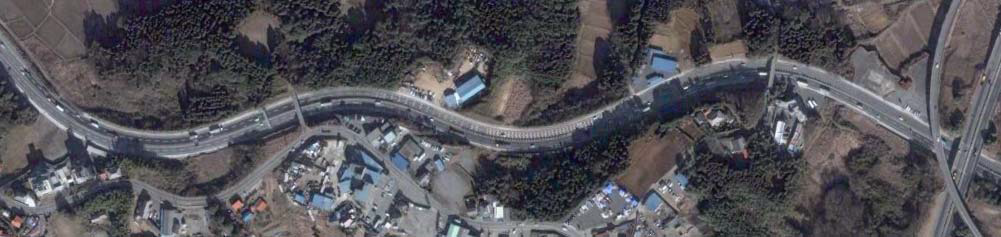 Автомобильная дорога (Япония)
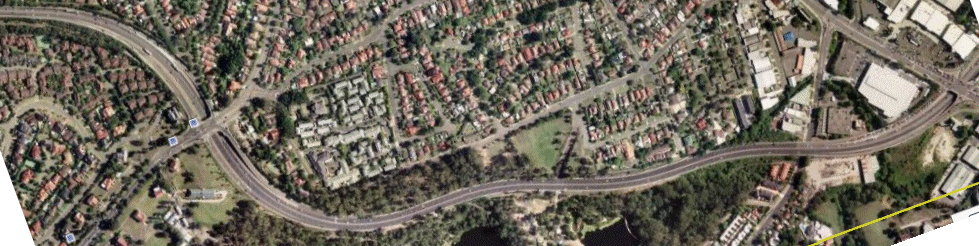 Автомобильная дорога (Австралия)
Фрагмент СП 34.13330.2012 «Автомобильные дороги»
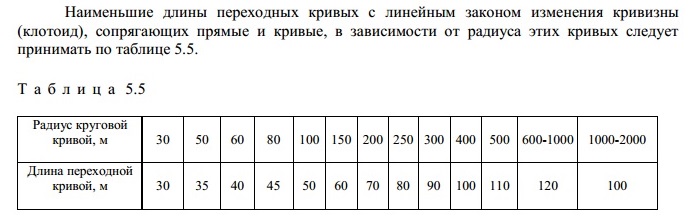 Вывод:  Необходимо увеличение элементной базы для проектирования
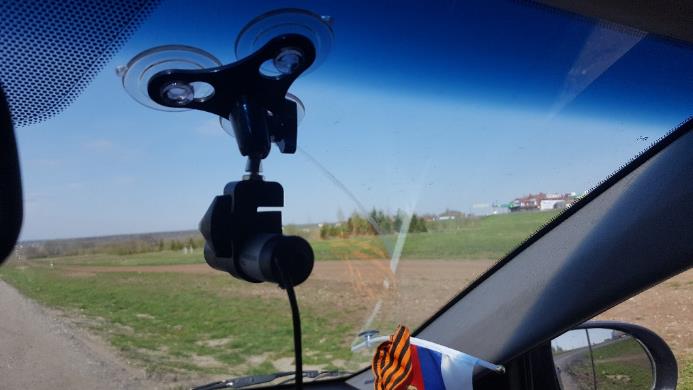 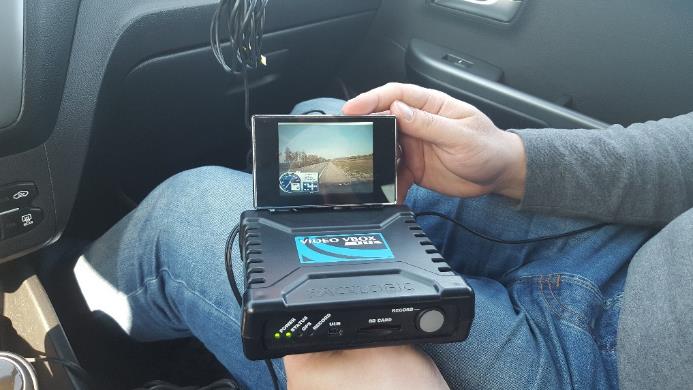 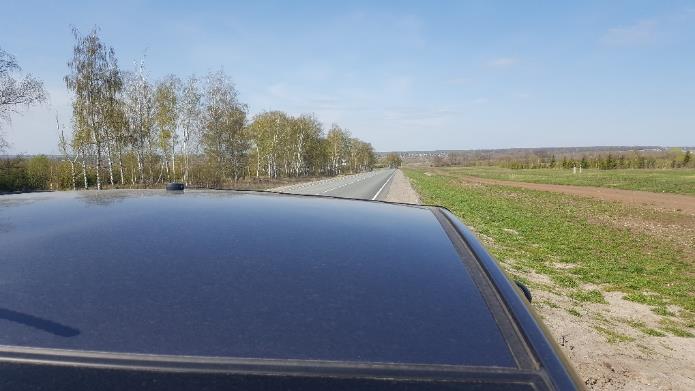 Проведение исследования МАДИ с помощью специальной аппаратуры
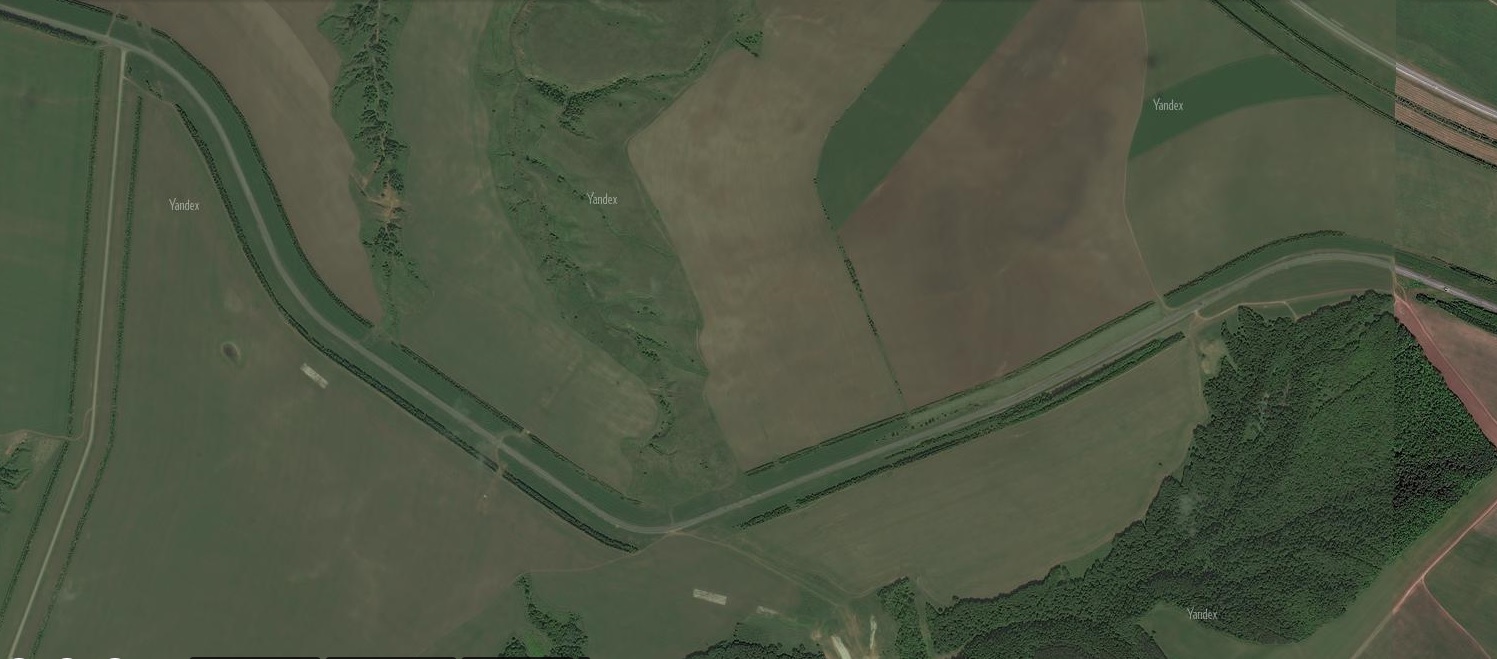 Федеральная автомобильная дорога 1Р239 «Казань-Оренбург» км61-км74
участки «жесткого трассирования»
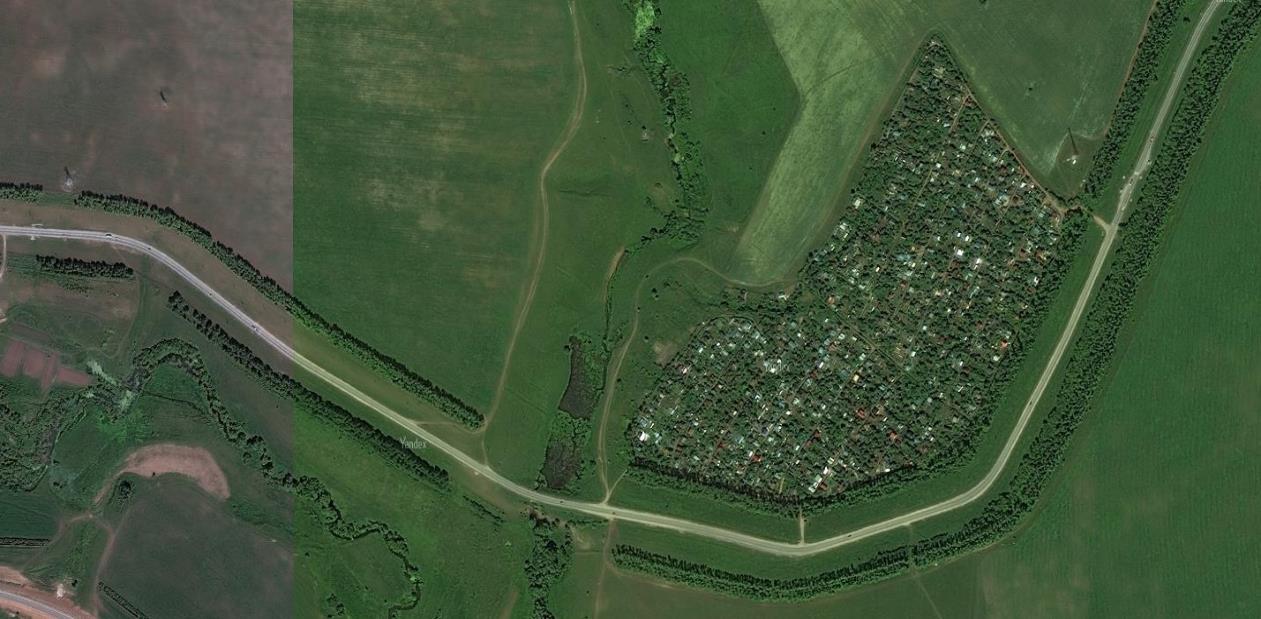 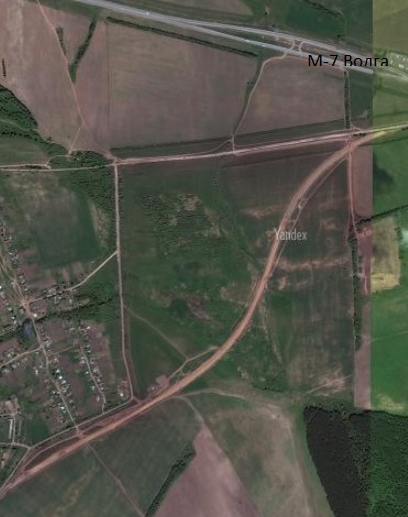 Автомобильная дорога регионального значения «Казань-Шемордан» км27-км50
Дорога, обладающая 
свойствами самопояснения и саморегулирования
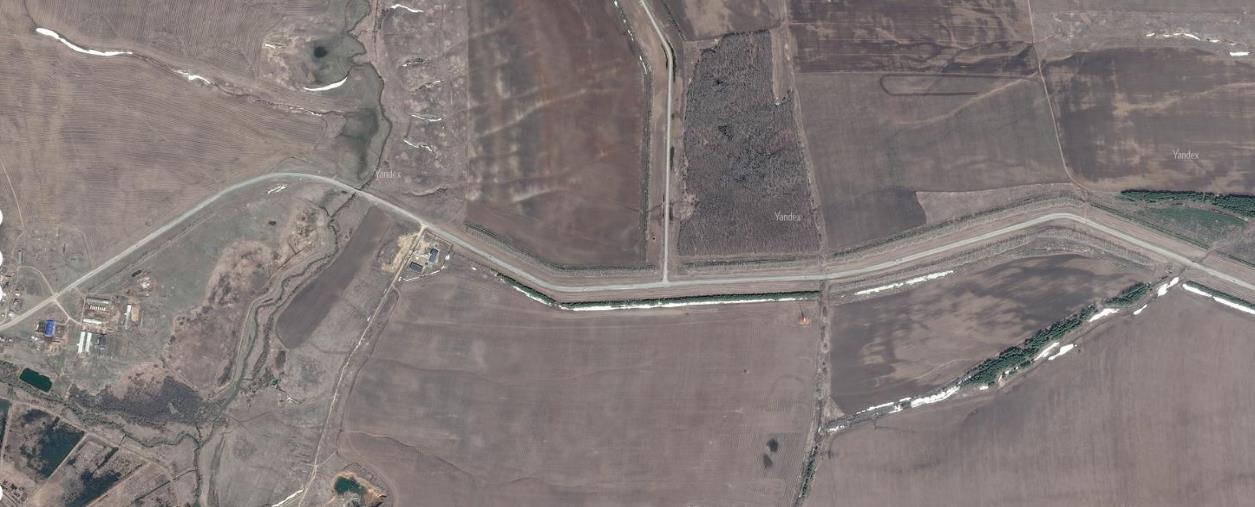 участки «жесткого трассирования»
переходные кривые переменной скорости
Результаты исследования МАДИ:
Скорость нарастания центробежного ускорения в среднем в 1.75 раза ниже и соответствует требованиям безопасности, согласно ОДМ

Коэффициент поперечной силы при движении автомобилей на переходных кривых с замедлением находится в пределах до 0.17-0.2, что соответствует безопасному и удобному движению

Водители, превышающие скоростной режим, инициируют снижение скорости на переходной кривой заблаговременно до начала круговой кривой
Результаты внедрения инновационного метода проектирования:
- за 1,5 года эксплуатации дороги зафиксировано 2 ДТП
- исследование МАДИ функциональных качеств дороги показало преимущество в      сравнении с дорогами, запроектированных «стандартным» способом
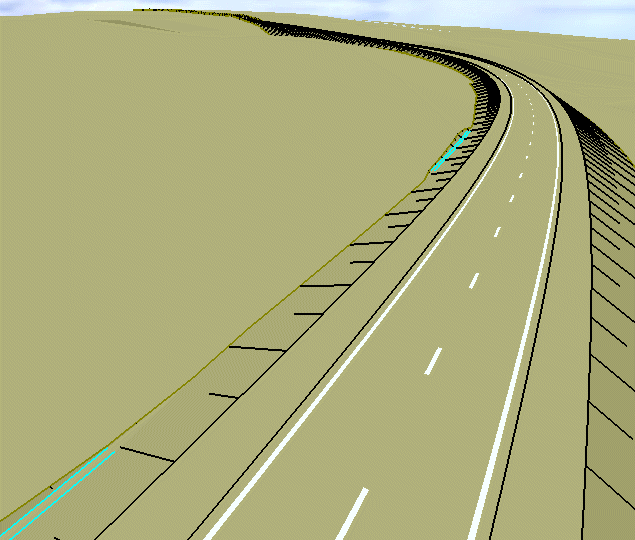 Спасибо за внимание!
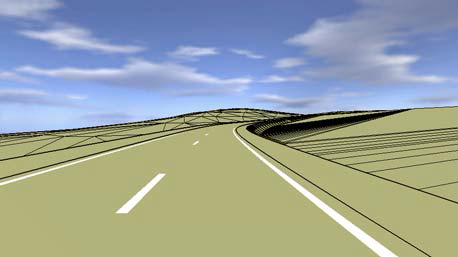